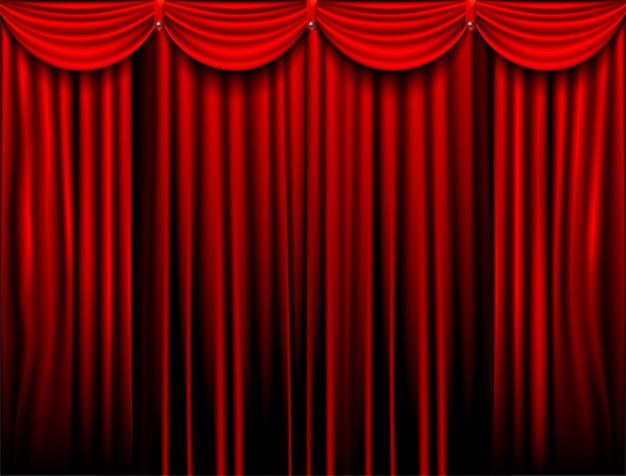 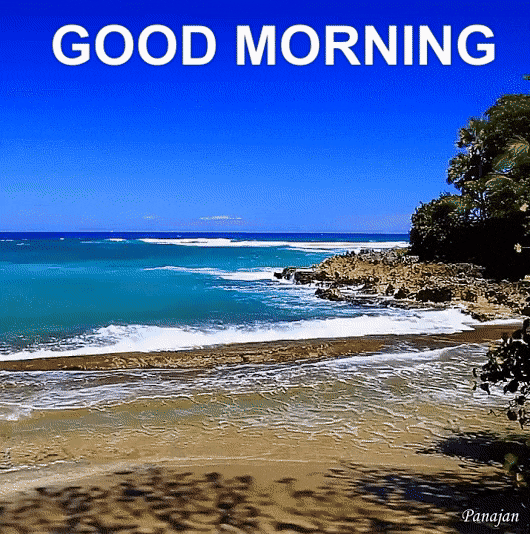 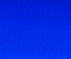 গণিত ক্লাসে সবাইকে স্বাগতম
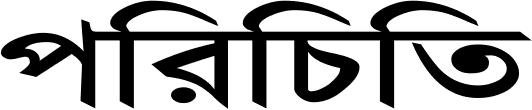 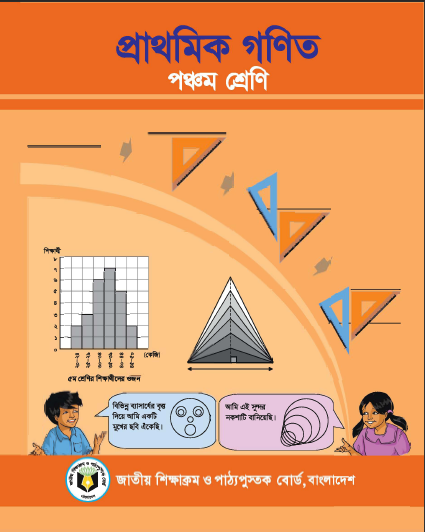 মোহাম্মদ মনিরুজ্জামান
প্রধান শিক্ষক
রাজারচর মোল্যাকান্দি সরকারি প্রাথমিক বিদ্যালয়
শিবচর,মাদারীপুর
মোবাইল:01721242319
Email: mztutul2006@gmail.com
গত ক্লাসে আমরা যা শিখেছিলাম-
একাধিক ভগ্নাংশকে সমহর ও সমলবে প্রকাশ করা।
১
সমহর বা সমলবে প্রকাশ করেভগ্নাংশের বড়/ছোট তুলনা করা।
২
কাগজটি সে ৮ টি অংশে ভাগ করল।
একজন শিক্ষকের নিকট একটি রঙিন কাগজ ছিল।
এবং রাজুকে ৩ ভাগ দিল।
সে মিনাকে ৪ ভাগ দিল
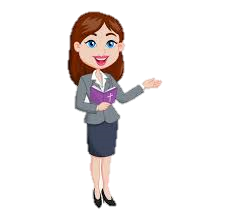 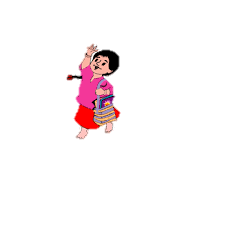 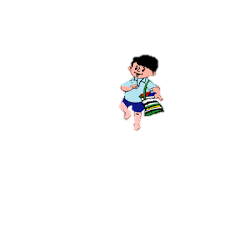 সে দুই জনকে মোট কত অংশ দিল?
কীভাবে পেলাম?
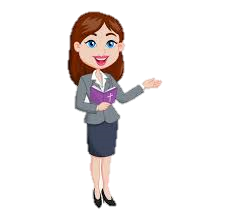 যোগ করে
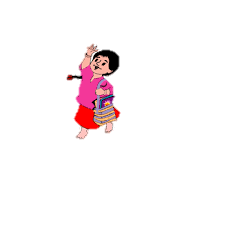 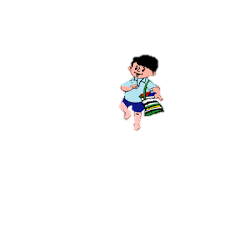 আজকের পাঠ
ভগ্নাংশের যোগ
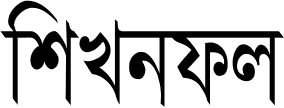 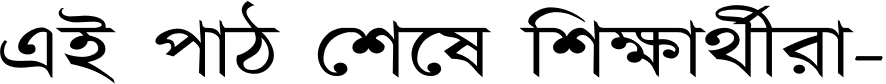 ২০.১.১ সমহর বিশিষ্ট প্রকৃত, অপ্রকৃত ও মিশ্র ভগ্নাংশের যোগ ও বিয়োগ করতে পারবে। 
২০.১.৪ পূর্ণ অংশ ও ভগ্নাংশকে আলাদা করে বিভিন্ন হরবিশিষ্ট মিশ্র ভগ্নাংশের যোগ ও বিয়োগ করতে পারবে।
০
২
(মি)
১
৭
+
=
গাণিতিক বাক্যঃ
৫
১
আমরা দেখলাম হর সমান থাকলে লবগুলো যোগ করে যোগফলের লব এবং পূর্বের হরকে যোগফলের হর হবে।
উদাহরণ-
১।
+
=
+
২।
+
=
+
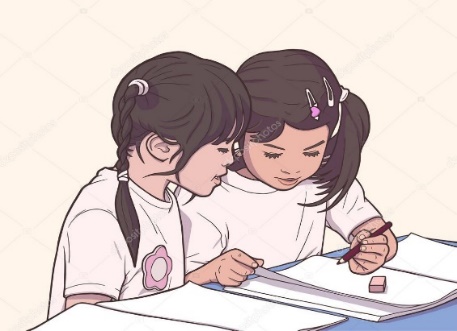 জোড়ায় কাজ
এবার মিলিয়ে নেই।
দলে আলোচনা করে নিচের সমস্যাগুলো সমাধান কর-
৩।
=
+
১।
=
+
৪।
=
+
২।
=
+
এখন দেখি ভিন্ন ভিন্ন হর বিশিষ্ট মিশ্র ও প্রকৃত ভগ্নাংশ কীভাবে যোগ করা যায়।
+
+
১।
মিশ্র ভগ্নাংশকে অপ্রকৃত করে
+
+
=
সমহর এ প্রকাশ
+
+
=
=
=
বিকল্প সমাধান
+
+
১।
মিশ্র ভগ্নাংশকে অপ্রকৃত করে
+
+
=
৬৪
১৩৫
১০০
+
+
হরগুলো একবার লিখে
=
২৪
=
=
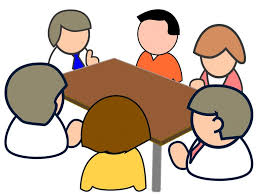 দলীয় কাজ
পাশাপাশি দু’জন জোড়া হয়ে আলোচনা করে 
নিচের সমস্যাগুলো সমাধান কর-
+
+
১।
+
+
২।
এবার মিলিয়ে নেই-
+
+
১।
মিশ্র ভগ্নাংশকে অপ্রকৃত করে
+
+
=
৫৬
৬৯
৩৮
+
+
হরগুলো একবার লিখে
=
১২
৪১
লঘিষ্ট ভগ্নাংশে প্রকাশ করে
=
৩
=
=
এবার মিলিয়ে নেই-
+
+
২।
মিশ্র ভগ্নাংশকে অপ্রকৃত করে
+
+
=
১২৯
৮২
১৭৬
+
+
হরগুলো একবার লিখে
=
২৪
১২৯
লঘিষ্ট ভগ্নাংশে প্রকাশ করে
=
৮
=
=
মূল্যায়ন
নিচের প্রশ্নগুলোর সঠিক উত্তরে টিক চিহ্ন দাও-
আবার চেষ্টা কর
সঠিক উত্তর
আবার চেষ্টা কর
সঠিক উত্তর
সঠিক উত্তরের জন্য অপশনগুলোতে ক্লিক করুন।
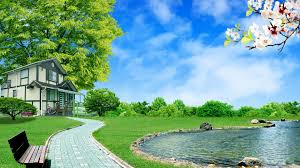 বাড়ির কাজ
নিচের প্রশ্নগুলোর সঠিক উত্তরে টিক চিহ্ন দাও-
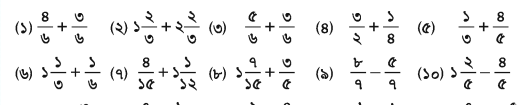 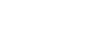 [Speaker Notes: শিক্ষক নিজের ইচ্ছামতো প্রশ্ন করে পাঠ উপস্থাপন করতে পারবেন।]
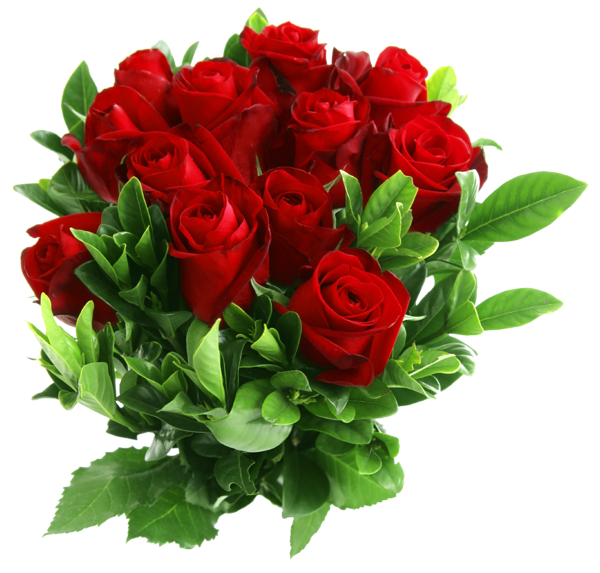 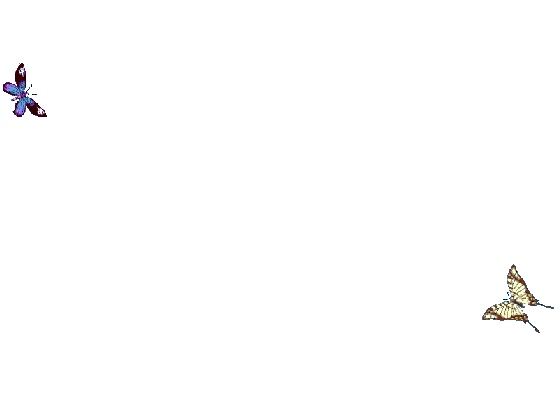 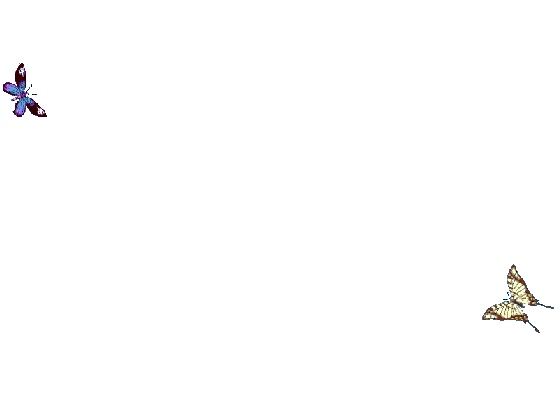 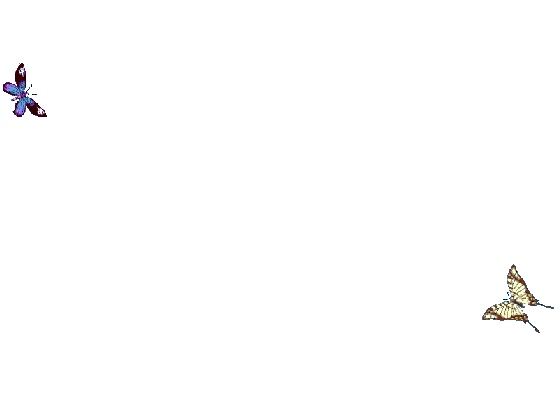 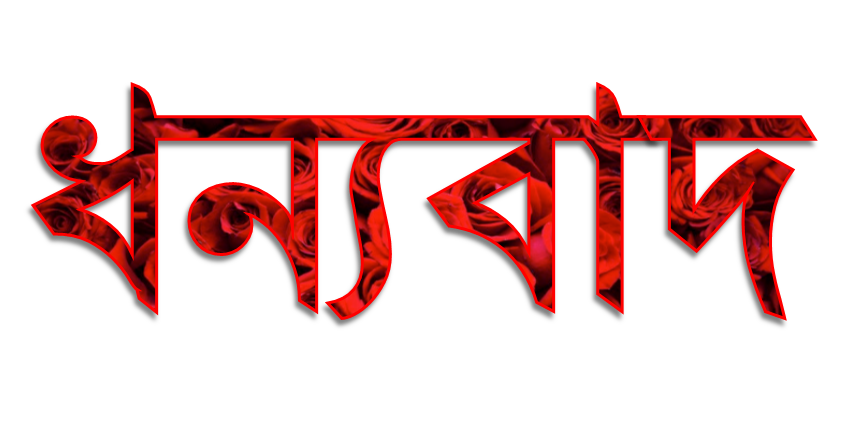 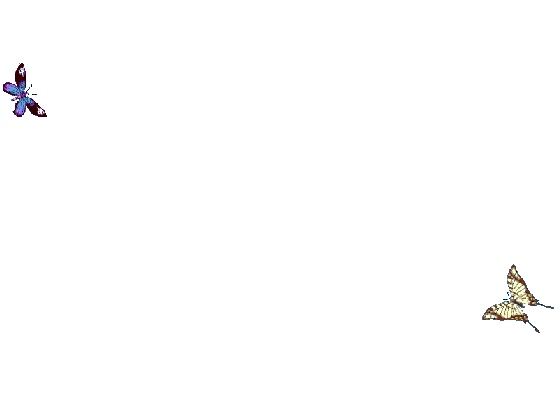 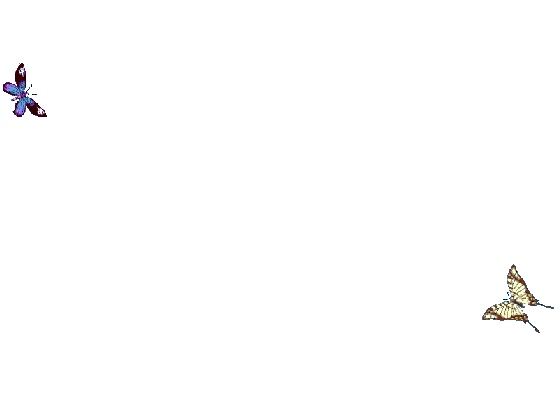